DIGITAL UNDERVISNING
Hva har jeg lært?
Tonje sanden sannes
E-post: tonjesa@oslomet.no
[Speaker Notes: Presentasjon av meg.  Opplæring og trening på og/eller utenom arbeidsplassen. Det er som med oss alle; finne gode balanser, bidra til bærekraftige prosjekter. For hva er målet med SE?]
Generelle ting å huske på:
Planlegg godt
Gi ut info i forkant om «zoom-atferd» og «spilleregler»
«Hjemmestudioets» bakgrunn
Small-talk før oppstart? Varierer fra gruppestørrelse til forelesers personlighet. Startbilde?
Start presis fra start og etter gruppearbeid
Det er lov til å stå oppreist: engasjementet må komme helt gjennom skjermen
En chatvert er lurt å ha med på laget
Jo lenger undervisningsdagen er, dess mer variasjon er nødvendig
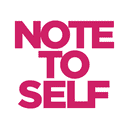 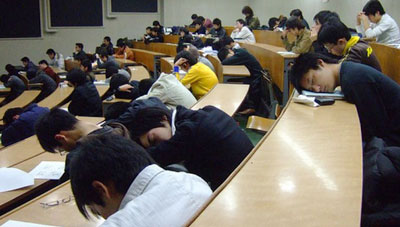 SELVE FORELESNINGEN
IKKE LANGE FORELESNINGER
VÅR INNDELING: 15 + 15 + 15. SÅNN PASSE SUKSESS…
BRUK GJERNE ANIMASJONER 
BRUK GJERNE BILDER
FILMER SOM LIGGER PÅ NETT KAN FINT BRUKES I ZOOM; POST I CHAT
Dette bildet av Ukjent forfatter er lisensiert under CC BY-SA-NC
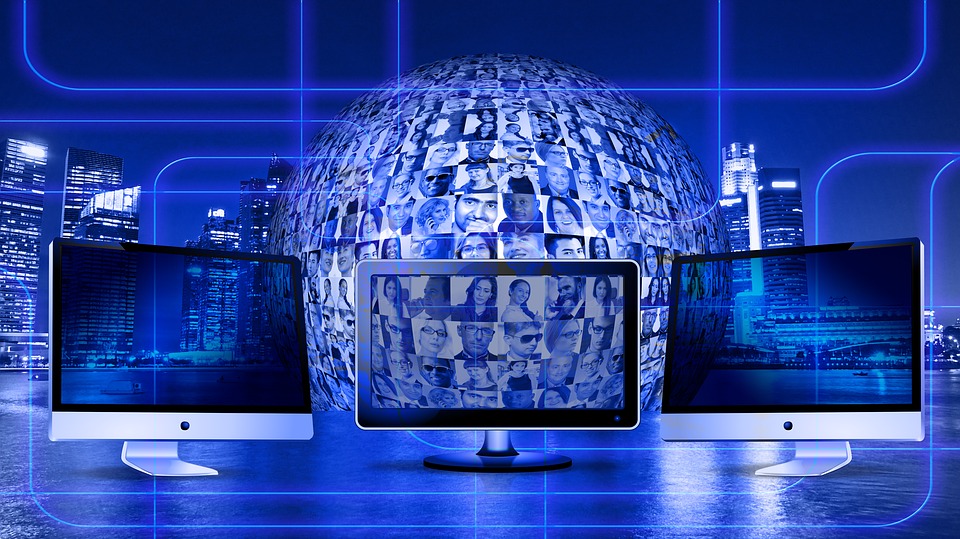 GRUPPE-ARBEID
Break-out: Ikke for store grupper, vurdere om det bør være de samme gruppene gjennom dagen, eller nye grupper
Sikre at alle har oppfattet oppgaven
Padlet
Bruk chatfelt
Thinglink – individuelle studier kan være et fint avbrekk
GJENNOMGANG I PLENUM
Ulike måter å oppsummere padlet på:
FLIPPED CLASSROOM
Forelesninger der jeg trenger mer tid til å forfølge en tanke – gå i dybden
Podcast – lydfil
Filmer
Opptak alene i zoom eller opptak med powerpoint
Thinglink som forberedelse til samling; min hypotese: kan bidra til et mer oversiktlig Canvas-rom?
Viktig å huske: universell utforming
Jeg må ta litt og litt. Jeg kommer ikke i mål før høsten – og det er helt greit!
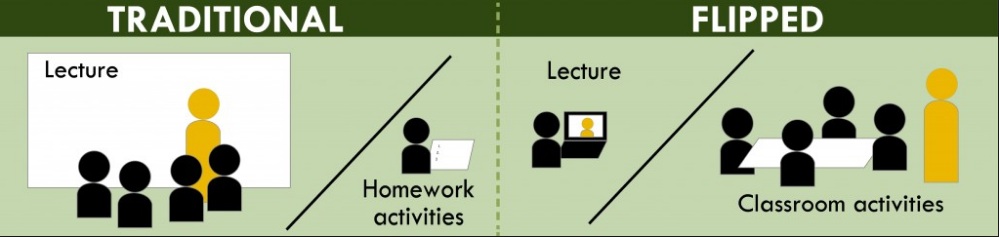 Dette bildet av Ukjent forfatter er lisensiert under CC BY-SA-NC
Evaluering; underveis og til slutt